Fig. 1 Treatment regimen.
Rheumatology (Oxford), Volume 52, Issue 6, June 2013, Pages 1070–1076, https://doi.org/10.1093/rheumatology/kes425
The content of this slide may be subject to copyright: please see the slide notes for details.
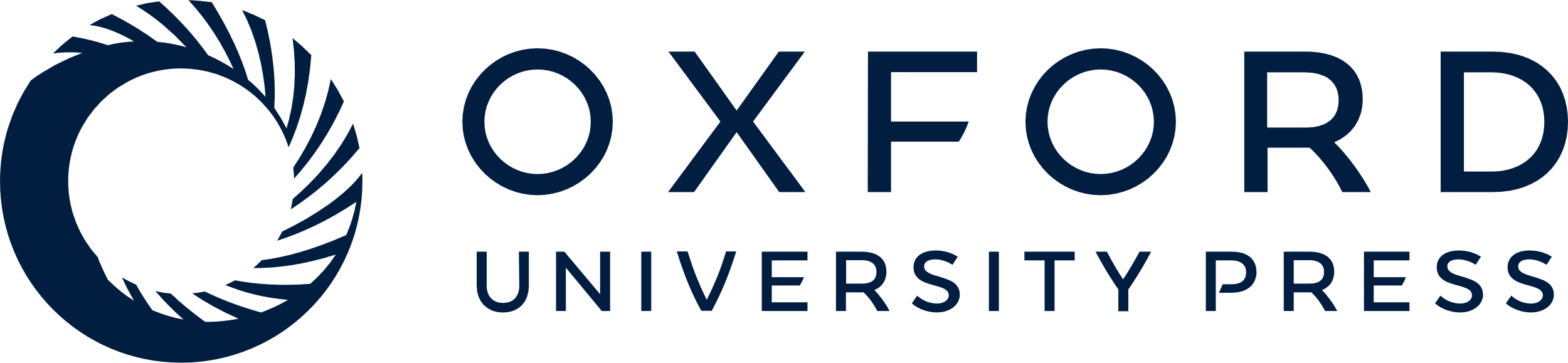 [Speaker Notes: Fig. 1 Treatment regimen.


Unless provided in the caption above, the following copyright applies to the content of this slide: © The Author 2013. Published by Oxford University Press on behalf of the British Society for Rheumatology. All rights reserved. For Permissions, please email: journals.permissions@oup.com]